Μάθημα 1ο  1-12-24
Ενότητα 9η          
Που λες, είδα…
Βιβλίο Β΄ σελ. 6-8
Ας θυμηθούμε τι μάθαμε στο προηγούμενο μάθημα:
Τα  ουσιαστικά  είναι  λέξεις
που  φανερώνουν ένα πρόσωπο, ένα ζώο ένα πράγμα ή έναν τόπο.
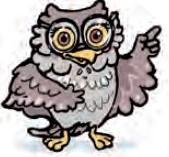 Θυμάσαι τι είναι 
τα  ουσιαστικά;
Πού είχαμε αφήσει την παρέα ; Θυμάστε τι ετοιμάζονταν να κάνουν;
Όταν γύρισε από τη Χωχαρούπα, η Χαρά ζωγράφισε στο ημερολόγιο της μια εικόνα και έγραφε τις εντυπώσεις της.
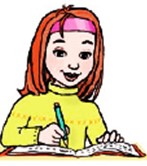 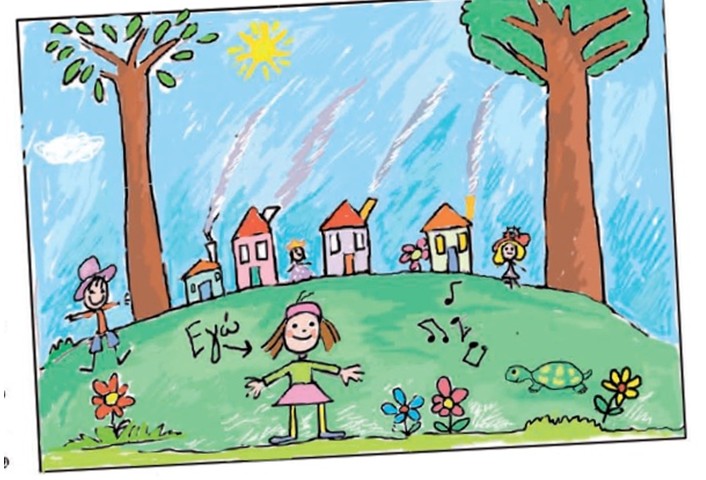 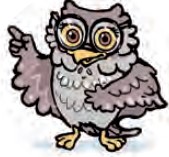 Μπορείς να περιγράψεις τη ζωγραφιά της Χαράς;
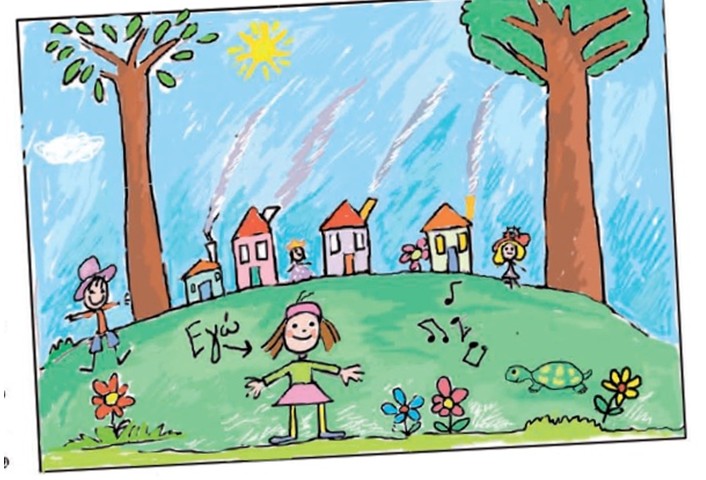 Ας διαβάσουμε τι έγραψε στο ημερολόγιό  της  η  Χαρά.
Πώς είναι τα σπίτια στη Χωχαρούπα;
Πώς είναι τα πάρκα στη Χωχαρούπα;
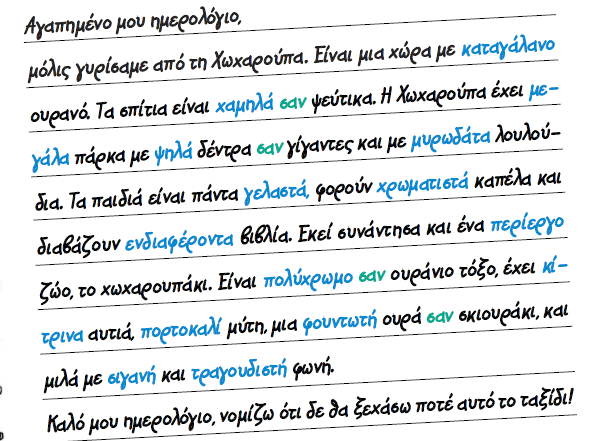 με
Πώς είναι τα δέντρα και τα λουλούδια στη Χωχαρούπα;
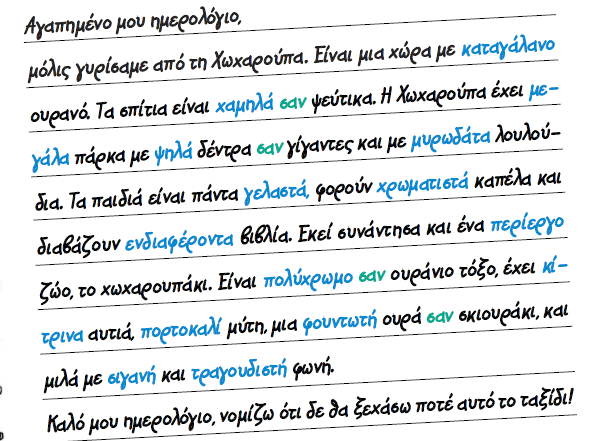 Πώς είναι τα παιδιά στη Χωχαρούπα και τι φορούν;
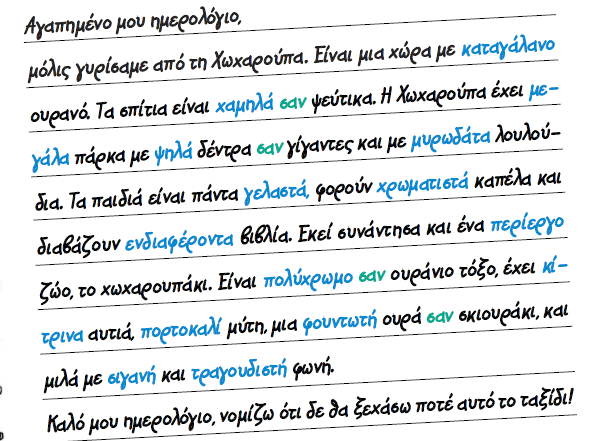 Πώς είναι ο ουρανός στη Χωχαρούπα;
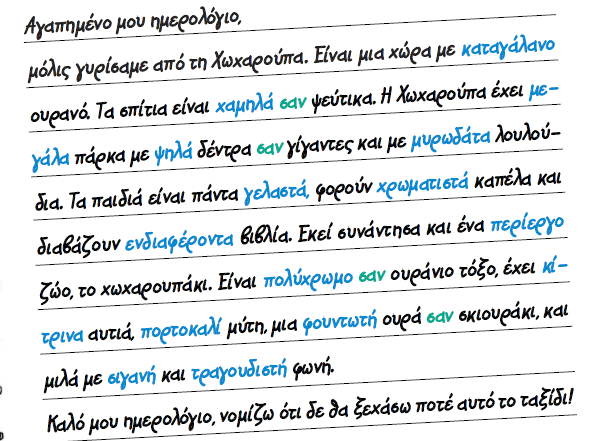 Πώς είναι το Χωχαρουπάκι;
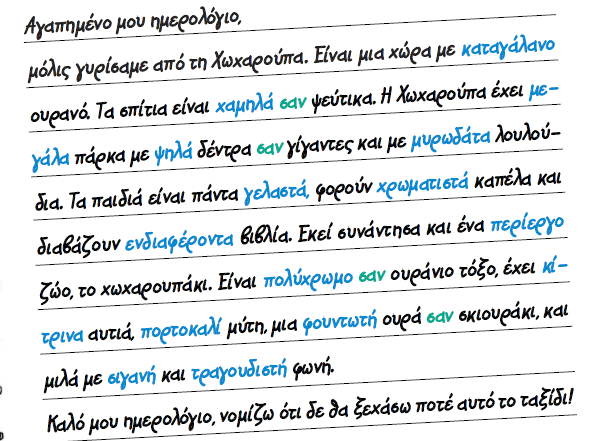 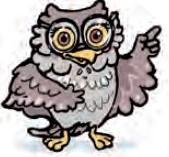 Παρατήρησες πως οι λέξεις με μπλε γράμματα στο κείμενο της Χαράς σε βοήθησαν να καταλάβεις πως είναι η Χωχαρούπα;
Τις λέξεις αυτές τις λέμε:
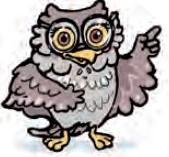 επίθετα
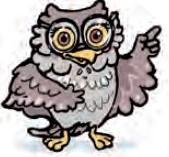 Διαβάζουμε ακόμη μια φορά τη σελίδα από το ημερολόγιο της Χαράς και γυρνάμε το βιβλίο μας ανάποδα.
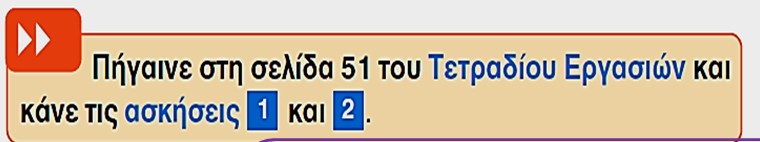 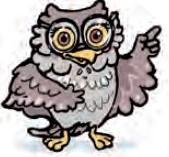 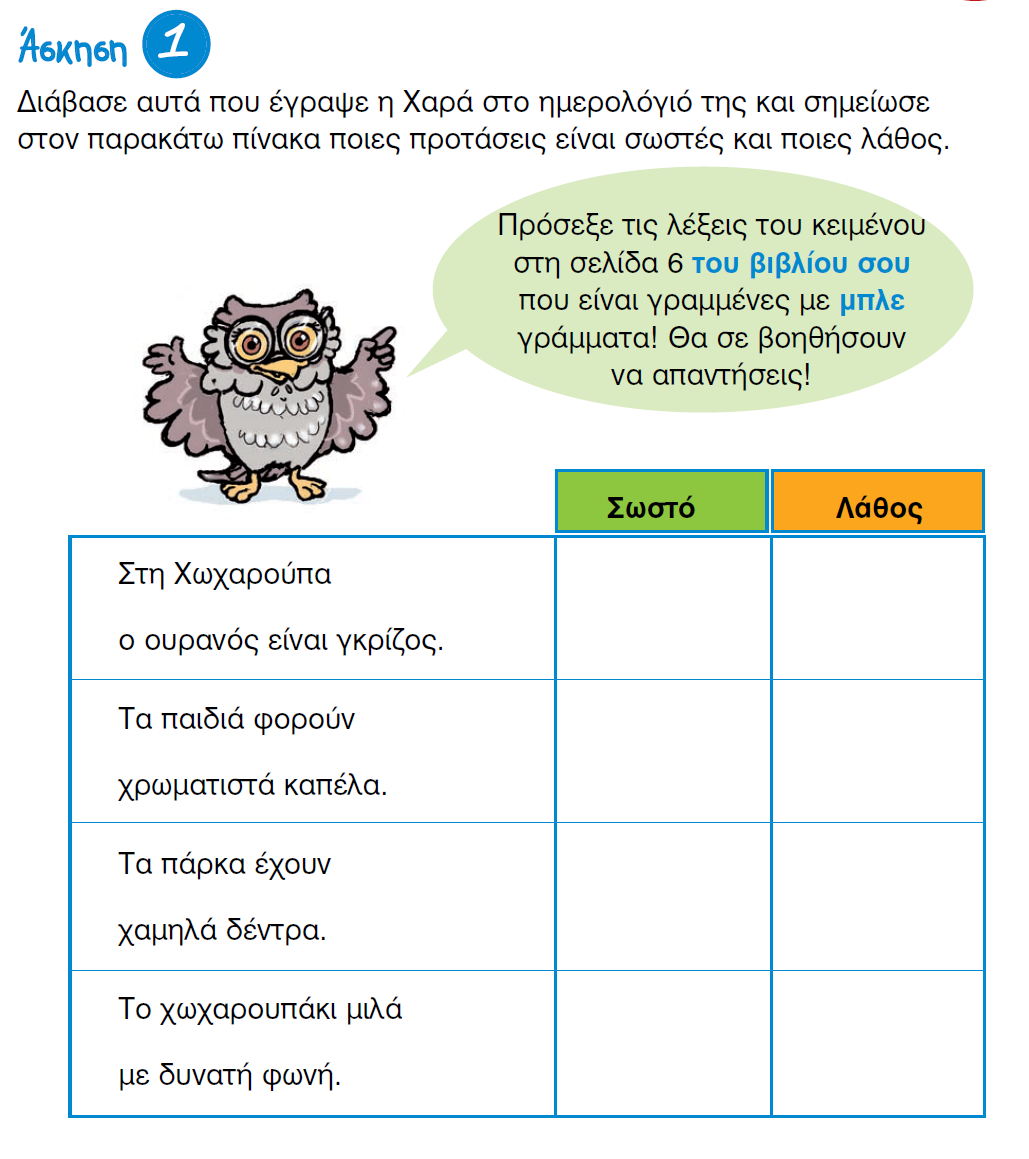 √
√
√
√
Ας ξαναδιαβάσουμε από το ημερολόγιο της Χαράς πώς είναι το χωχαρουπάκι.
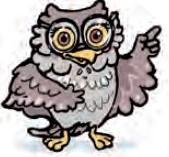 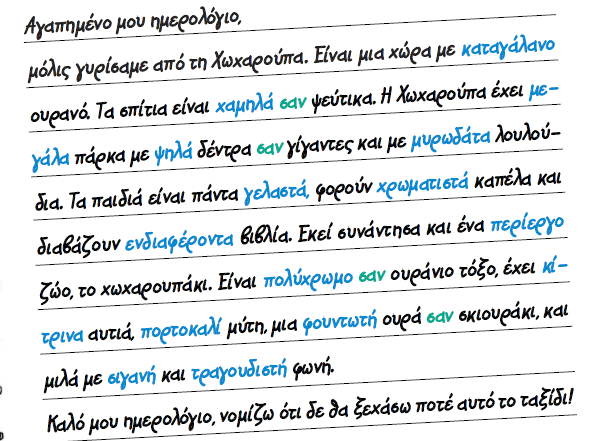 Πάμε να το ζωγραφίσουμε;
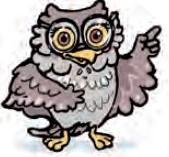